BINOMIAL AND GEOMETRIC OLYMPICS!!!!
Sit with your group and choose a team name. Preferably something corny that has to do with statistics 





Today’s game will test your strength, wit, knowledge, and endurance! Remember… HW Passes are at stake folks! May the force be with you!

Round 1: Multiple Choice (12 possible points)
Round 2: Smarts and Luck! (12 possible points)
Round 3: Trivia! (6 possible points)
Round 4: Speed Round (5 possible points)
Round 5: Grudge Ball (6 possible points)
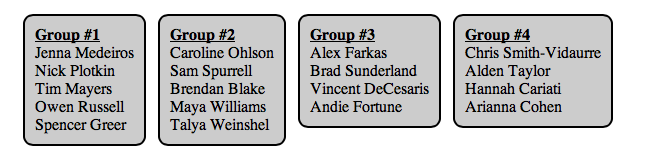 Some things to remember
Key differences between a binomial and geometric distribution.
Fixed n
Definition of X (the random variable)
Formulas of means and variances are different.
The Random Variable X starts with 0 for the binomial distribution but with 1 for the geometric distribution. 

The mean of a random variable is the EXPECTED VALUE.

PDF: POINTS.  CDF: ACCUMULATES

“Never, Play, Xylophone!”


Go over making a table of values for a pdf and cdf.
Example: Number of 1’s when you a roll a die 4 times.
To Review This Weekend…
I would suggest reading the section on the binomial and geometric distributions from the AP Prep Book. 

The test comes from the textbook this time….

The exam is made up of questions from past AP’s,  AP prep books, etc. It is 25 MC questions and 3 FR. Basically it is half of a real AP.  Perhaps a bit more.

You might want to think about getting an AP prep book in the near future.  It is extremely valuable when practicing for the AP and gives you a second resource. Barrons ($16 or $5 for last year’s version) and 5 steps to a 5 ($9.99) are both good books.
Round 1: Multiple Choice
Below are 12 multiple choice questions. Indicate your answers on your team’s answer sheet. I will grade these during the next round.

For #2-5 Simply deal with the “points” at the end (i.e. she she needs a 40% to pass the exam). Just deal with the 20 questions and think about the 5 points per question at the end.
Results:
1.  C
2.  B
3.  C
4.  A
5. A
6. B
7. B
8. A
9. C
10. A
11. B
12. C
Round 2: Luck and Smarts
You need to pick choice A or Choice B as a team and write your choice and your team name on a post it note.



Choice A: I am going to roll a die until a 6 appears.  I will repeat this task 10 times.
(you will get a point every time a 6 appears in 5 or less rolls.)
 

Choice B: I am also going to flip a quarter 10 times and count the number of heads.
(you will get a point for every head).



Use your brain… but remember that chance always plays a roll in life….
2 More Points!
What is the expected value (for the number of points you will receive) if you select choice A? Standard Deviation?What is the expected value (for the number of points you will receive) if you select choice B? Standard Deviation?HINT: Use the same formulas for both problems (just use the probability of winning a point on any given round).
Round 3: Trivia
You have 2 minutes to name the movies on the sheet! ½ point each!
Round 4: Speed Round.
First team with a correct answer boxed and held up wins!

5 questions! 1 Point Each!
Question 1:
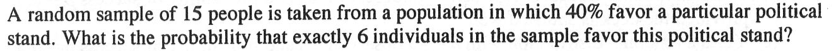 Question 1:
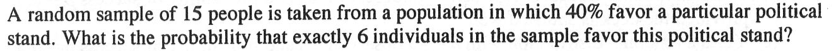 .2066!
Question 2:
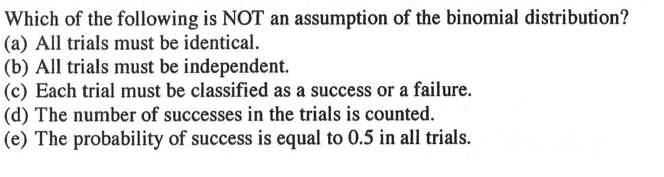 Question 2:
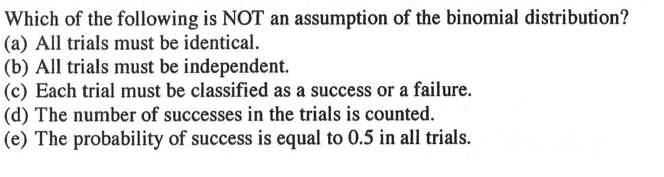 E
Question 3:
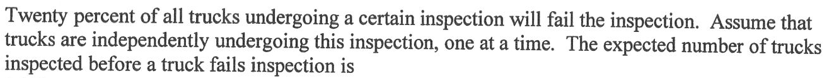 Question 3:
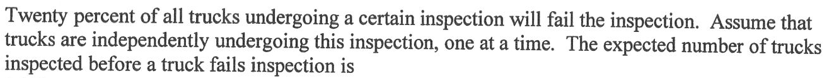 5
Question 4:
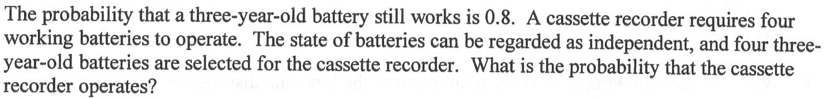 Question 4:
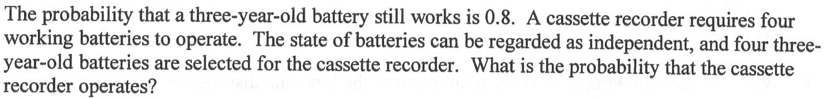 0.4096
Question 5:
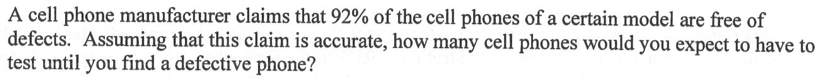 Question 5:
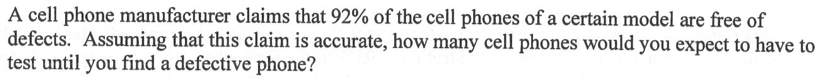 12.5
Round 5: Grudge Ball
Each team starts with 10 x’s. 

Every team will gets a question. If they get it correct they can erase any 3 x’s from the board. If they get it right and hit a 2-point basket, they can erase 4 x’s from the board. If they get it right and hit a 3 point basket they can erase 5 x’s from the board.

Other teams may answer a question as well and can add an X if they get it correct.

The only team remaining at the end of the game (1st Place) gets 6 points 2nd place: 4 points 3rd place: 2 points  4th place: 0 points
Question 1:
What’s the formula for the mean and standard deviation of a binomial random variable?
Question 2:
What are the 4 conditions necessary for the binomial setting?
Question 3:
What is the variable of interest (X) in the geometric setting?
Question 4:
What does pdf stand for in the binomial pdf?
Question 5:
What does cdf stand for in the binomial cdf?
Question 6:
What does cdf stand for in the binomial cdf?
Question 7:
What’s the formula for the variance of a geometric variable?
Question 8:
Name two conditions necessary to approximate a binomial distribution with a normal distribution.
Question 9:
Give an example of a situation where we can use a binomial distribution even though the independence condition is violated.